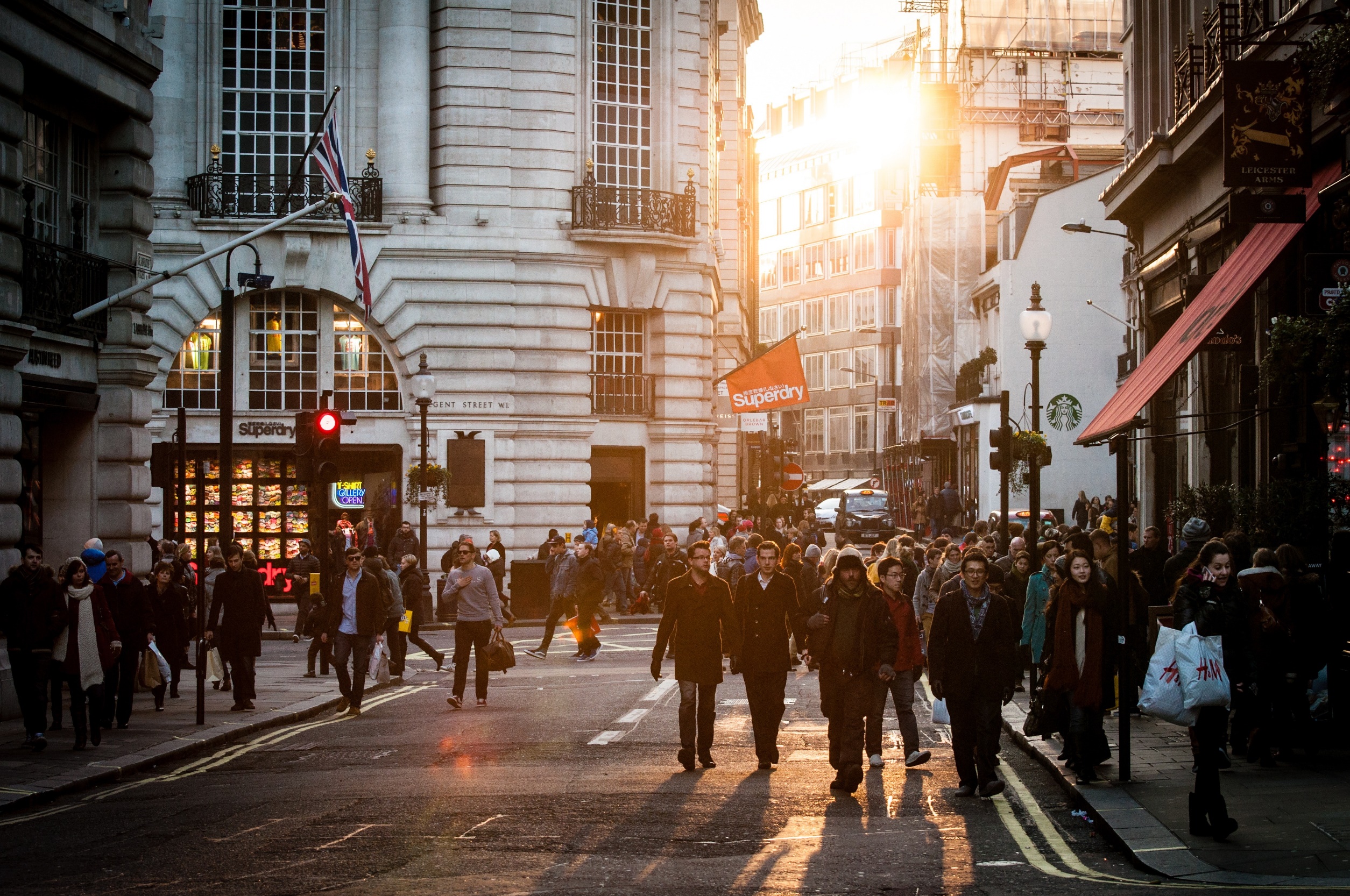 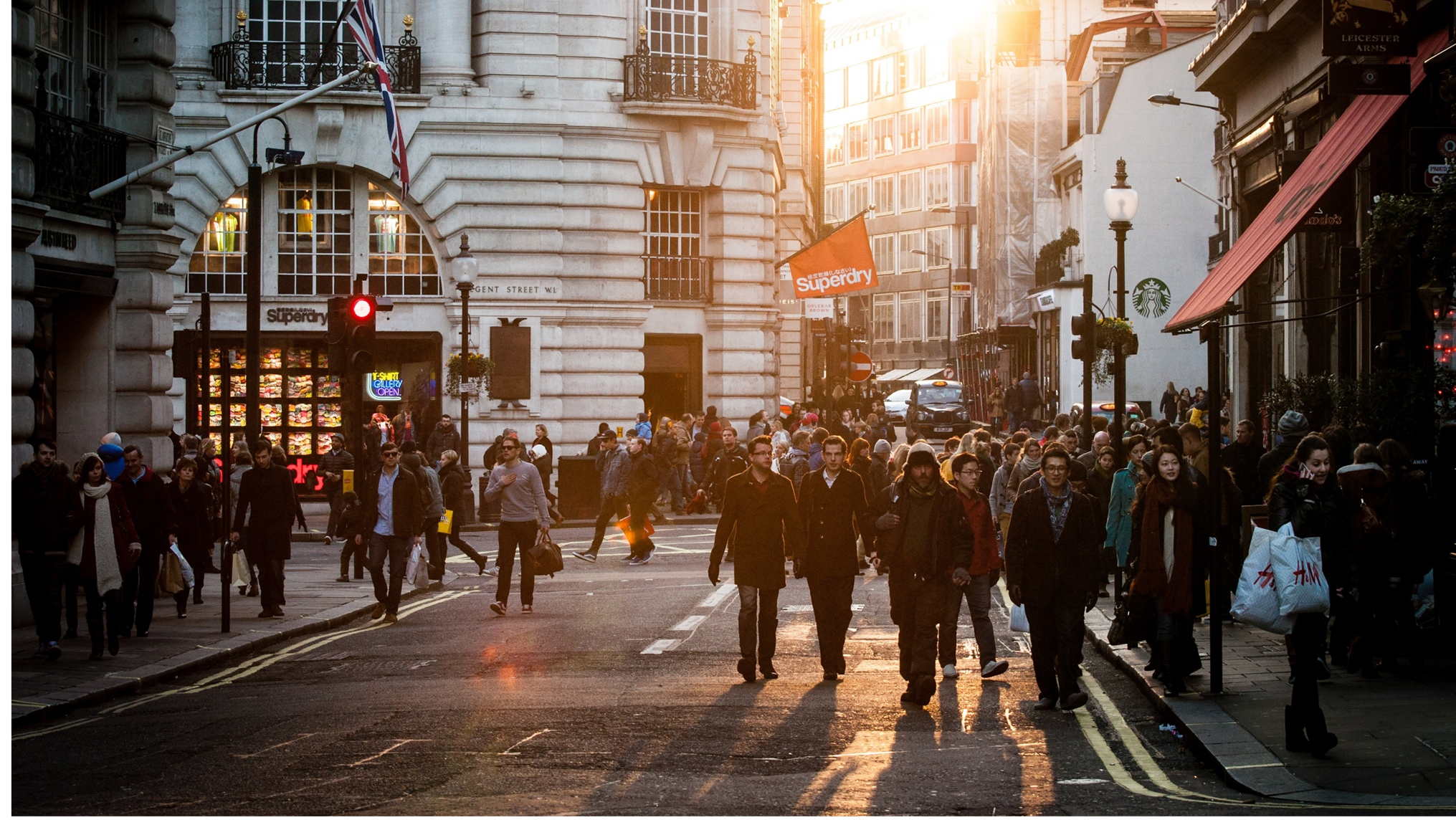 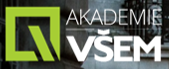 MATEMATIKA  -  1. ročník
S O U S T A V Y    R O V N I C
Lineární rovnice  -   III.
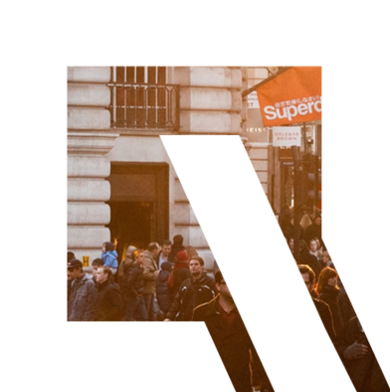 Ing. Mojmír Hajník
SOUSTAVY  ROVNIC
	
	Základní tvar soustavy dvou lineárních rovnic
	o dvou neznámých :
				a1x  +  b1 y   +  c1   =  0
				a2 x  +  b2 y   +  c2   =  0

	 	x , y     …    proměnné (neznámé)
	  a1 , b1 , c1 , a2 , b2 , c2     …     reálná čísla 

	 Řešením soustavy dvou rovnic o dvou neznámých je nalezení 	  	 dvojice kořenů, které vyhovují oběma rovnicím.
Ekvivalentní  úpravy  rovnic

•  přičítání a odečítání reálného čísla , 
•  přičítání a odečítání neznámé ( nebo výrazu obsahujícího
    neznámou ) , 
•  násobení reálným číslem kromě nuly , 
•  násobení neznámou, pokud je různá od nuly ( nebo výrazem
    obsahujícím neznámou, pokud je výraz různý od nuly) , 
•  dělení reálným číslem kromě nuly , 
•  dělení neznámou pokud je různá od nuly ( nebo výrazem
    obsahujícím neznámou pokud výraz je různý od nuly ).
Analýza počtu řešení:         Při řešení soustavy dvou rovnic 	  o dvou neznámých se můžeme setkat s výsledky :  

1)    Řešením je jedna hodnota kořene pro první 	 		 		  proměnnou a jedna hodnota kořene pro druhou ;
2)   Řešením soustavy je nekonečně mnoho uspořádaných 	      dvojic kořenů ve tvaru  [ x ; y ] ;
3)    Soustava rovnic nemá řešení ( neexistuje ani jedna 		  dvojice kořenů, při které by po dosazení do rovnic za 		  proměnné vznikla rovnost ) .
1)  Vyřešte soustavu dvou rovnic :   x + 2y = -1	 ,    3x – 2y = -11 
①    x + 2 y  =  -1 	    					-3  +  2 y  = -1
②  3 x – 2 y  =  -11   ⨁					       2 y  =  2 
         	  4 x  =  -12 		                	         y  = 1
                   x  =  -3   		↗ 
	Řešením dané soustavy rovnic je uspořádaná dvojice kořenů      	[ - 3 ; 1 ] .  
     Při  grafické metodě řešení  soustavy dvou rovnic jsou grafem 	funkcí dvě různoběžné přímky.   Souřadnice průsečíku těchto 	přímek jsou řešením dané soustavy rovnic.
2)  Vyřešte soustavu dvou rovnic :  4 x  – y  = -3 ,  	-12 x  + 3 y  =  9
 ①            4 x  –  y   =  – 3   / ⋅3
 ②     -12 x  + 3 y  =   9              ↘
		      
 ①         12 x  – 3 y  = – 9 			                4 x – y  =  – 3
 ②        - 12 x + 3 y  =  9   / ⨁			                y  =  4 x + 3
                          0  =  0			  ↗ 
	 Řešením dané soustavy rovnic je nekonečně mnoho 	 	 	  	  	 uspořádaných dvojic kořenů ve tvaru [ x ;  4x + 3 ] . 
    Při grafické metodě řešení je grafem obou rovnic totožná přímka.
3) Vyřešte soustavu dvou rovnic :  5 x  –  y  =  3 ,     – 5 x  +  y  =  – 2
  ①          5 x  –  y  =   3 
  ②       – 5 x  +  y  =  – 2  /  ⨁
                    0  ≠  1
     Daná soustava rovnic  nemá řešení .
     Při  grafické metodě řešení  jsou grafem soustavy dvou rovnic 	dvě  	rovnoběžné přímky.
Početní  metody  řešení  soustavy  rovnic :
      ⦁  dosazovací  ( substituční )
	 ⦁  sčítací 
	 ⦁  srovnávací
Dosazovací metoda řešení
      
 ①      x + 3 y  =  5 	      ⇒	  ①   x  =  5 – 3 y  		 
 ②   3 x – 2 y  =  4 		        						 
 ②  3 ( 5 – 3 y ) – 2 y  =  4 
            15 – 9 y  – 2 y  =  4  / -15
				    – 11 y  =  –11 / : (-11)
					    y  =  1
 ①  x  =  5 – 3 ⋅1 =  2 
       				    x  =  2 
			K  =  {2 ; 1}
Zkouška řešení :
      L1  =  2 + 3 ⋅1 =  5	 	    P1  =  5
		               L1  =  P1 


      L2 = 3 ⋅ 2  – 2 ⋅1 = 4     P2 =  4
			       L2  =  P2
2) Sčítací metoda řešení
   
①   2 x + 3 y  =  11 	     		 
②      x  – 5 y  =  25 / ⋅ (-2)		 ⇒    ②  x  =  25 + 5 y

① 	     2 x  + 3 y  =   11 	        						 
②   – 2 x + 10 y  = – 50  ⨁

 		      13 y =  – 39 / :13
				 y  =  – 3 
② x  =  25 + 5⋅(-3) =  10
			  x  =  10 		K  =  {10 ;  – 3}
Zkouška řešení :
 L1  =  2⋅10 + 3 ⋅(-3) = 11      P1  =  11
		               L1  =  P1 


 L2  =  10 –  5 ⋅(-3)  =  25      P2 = 25
			       L2  =  P2
3) Srovnávací metoda řešení
   
①   2 x – 10 y  = 30 	      ⇒ ①  2 x  =  30 + 10 y     ⇒ ①   x  =  15 + 5 y 	 
②   2 x  +  3 y  =  4    	  ⇒ ②  2 x  =   4  –  3 y 
③	  30 + 10 y  =  4  –  3 y 
 	 10 y + 3 y  =  4  –  30         						 
 		      13 y =  – 26 / :13
				 y  =  – 2 
① x  =  15 + 5⋅(-2) =  5
			  x  =  5 		K  =  {5 ;  – 2}
Zkouška řešení :
 L1  =  2⋅ 5 –  10⋅(-2)  =  30      P1  =  30
		               L1  =  P1 


 L2  =  2⋅ 5 +  3 ⋅(-2)  =  4         P2 = 4
			       L2  =  P2
Cvičení
1.)
Didaktis , pracovní sešit 2
2.4  Soustavy lineárních rovnic  07 -13 /42-44
2.5  Slovní úlohy   01 -08 /45-46

2.)
www.umimematiku.cz / cviceni  
    https://www.umimematiku.cz/cviceni-rovnice
    Dvě rovnice o dvou neznámých